Interpretation eines Kurzprosatextes
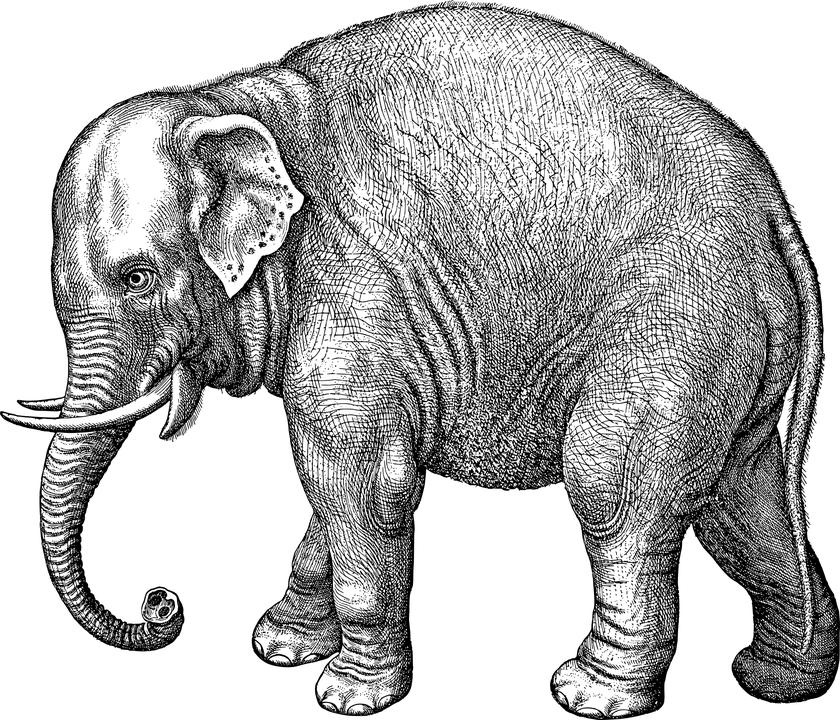 Beispiel: Brecht „Herrn K.s Lieblingstier“
Elefanten wiegen bis zu sieben Tonnen, sind  die größten Landtiere der Welt und werden bis zu 80 Jahre alt. Sie haben ein hochentwickeltes Sozialverhalten, leben in Herden und haben ein Ich-Bewusstsein. Sie sind ein Symbol für Kraft, Weisheit und Klugheit. Afrikaner verehren das Tier, es steht für Glück und ein langes Leben.
Landesbildungsserver Baden-Württemberg, Fachredaktion Deutsch, www.deutsch-bw.de
Bild: https://pixabay.com/de/vectors/elefant-tier-linie-kunst-zeichnung-5553128/
Vorgehensweise
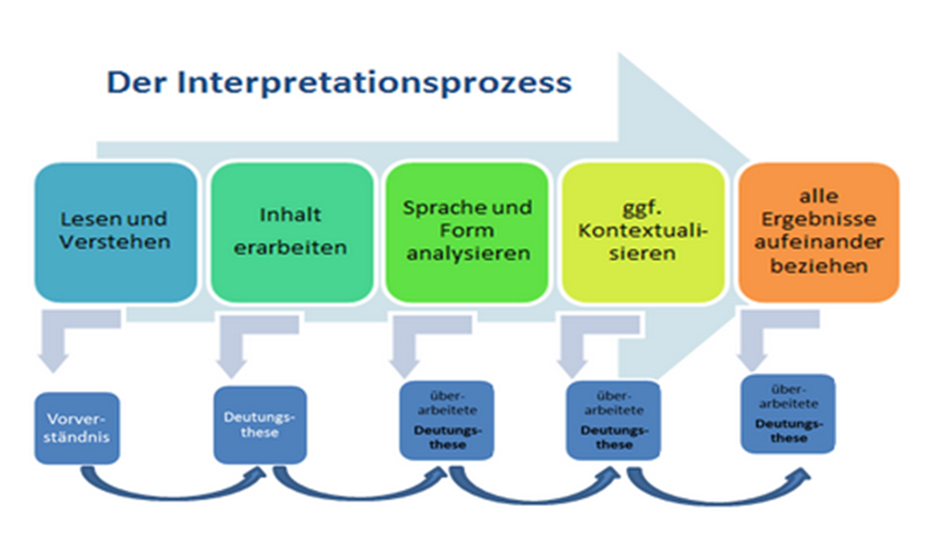 Text überfliegen und Aufgabenstellung erfassen, erstes Vorverständnis formulieren.
Landesbildungsserver Baden-Württemberg, Fachredaktion Deutsch, www.deutsch-bw.de
Vorgehensweise
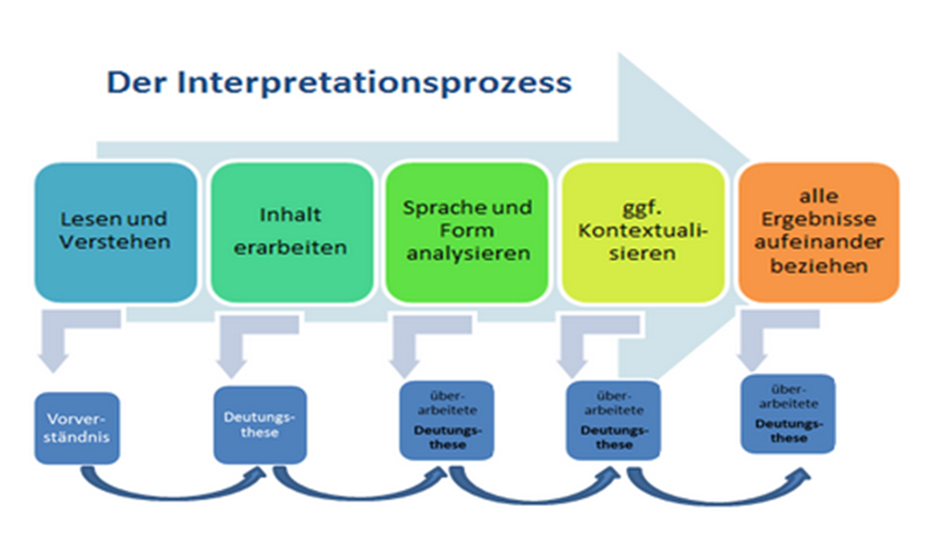 Inhalt sichern und Vorverständnis überarbeiten
 (erste) Deutungsthese verfassen
Landesbildungsserver Baden-Württemberg, Fachredaktion Deutsch, www.deutsch-bw.de
Inhalt erarbeiten
Text mehrfach lesen
In Sinnabschnitte gliedern bzw. Aufbau erkennen (Rahmenhandlung / Binnenhandlung etc.)
W-Fragen klären
 Vorarbeit für kurze IA
Tempus: Präsens
Überlegen: Was ist wirklich wichtig?
Bei einer Parabel: Nur die Bildebene (das Erzählte/Gesagte) wiedergeben
Eventuell auf Aufbau eingehen
Landesbildungsserver Baden-Württemberg, Fachredaktion Deutsch, www.deutsch-bw.de
Vorgehensweise
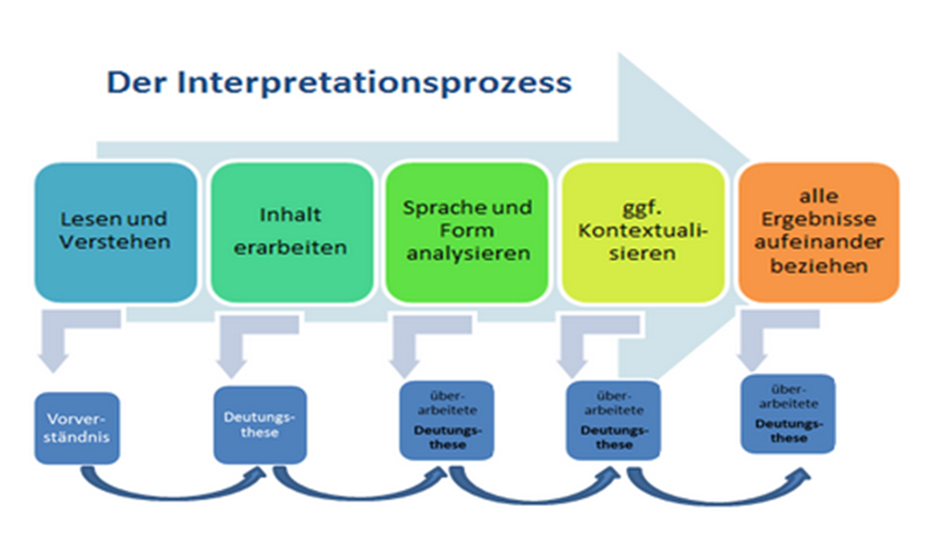 Analyse des Textes
Landesbildungsserver Baden-Württemberg, Fachredaktion Deutsch, www.deutsch-bw.de
Analyse des Inhalts: Beispiel Parabel
Landesbildungsserver Baden-Württemberg, Fachredaktion Deutsch, www.deutsch-bw.de
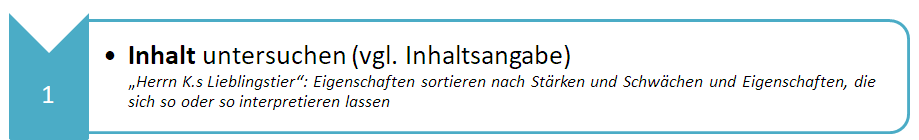 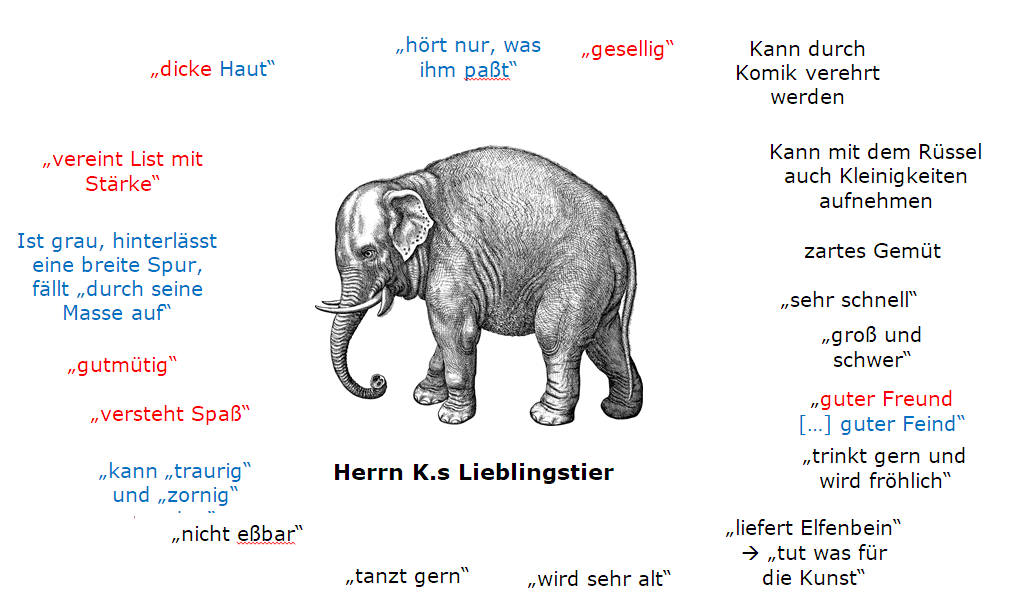 Landesbildungsserver Baden-Württemberg, Fachredaktion Deutsch, www.deutsch-bw.de
Analyse des Inhalts: Beispiel Parabel
Landesbildungsserver Baden-Württemberg, Fachredaktion Deutsch, www.deutsch-bw.de
Bildebene auf die Sachebene übertragen
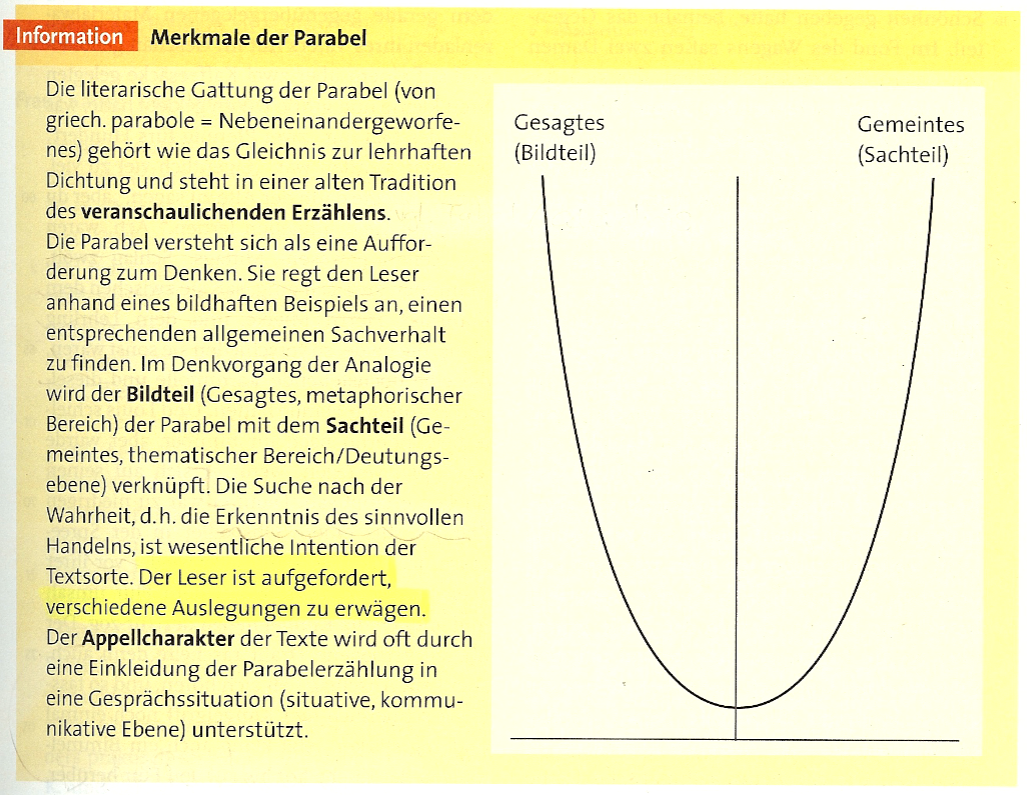 Thematischer Teil / Deutungsebene
Anschauliches Beispiel
„einer von uns“
Herr Keuner
 Allgemeingültigkeit
Beschreibt sein Lieblingstier, den Elefanten
 „Lieblingsmensch“: Was man an ihm schätzt
Mensch
Elefant
Aussehen
Verhaltensweisen
Charaktereigenschaften(hauptsächlich Stärken)
Insgesamt 15-20 Merkmale, die meisten sind selbsterklärend, andere müssen interpretiert werden
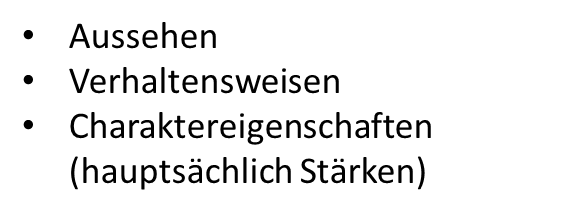 … beziehungsweise Menschen, der gutmütig (Z…), gesellig (Z…) und gefühlvoll (Z…) ist.
Bsp: Herr K. sympathisiert mit der „grauen Masse“ (Z…), das heißt, mit dem unauffälligen Tier…
Es sind nicht ausschließlich positive Eigenschaften genannt
Ambivalente, komplexe Darstellung
Analyse der Sprache und Form
Analyse des Textes

beschreiben
+
benennen 

belegen

deuten
Landesbildungsserver Baden-Württemberg, Fachredaktion Deutsch, www.deutsch-bw.de
Mögliche Ergebnisse:Analyse der Sprache und Form
Aufbau
Der erste Satz (Z…) – minimale Dialogszene – liefert Kontext für das Folgende  Fokus auf Hauptteil
Hauptteil (Z… bis …) – Beschreibung des Elefanten (so wie Herr K. ihn schätzt) – keine deutliche Struktur  Elefant in Aktion, kein starres BildErzählsituation + sprachliche Gestaltung
Er-Erzähler - neutral  Allgemeingültigkeit, Distanz
Verbalstil („Er hört“, „Er tanzt“, „Er trinkt“ etc.) – auch viel prädikativ mit Hilfe von Adjektiven („Er ist auch gesellig“, „Er ist grau“ etc.)  lebendiges Bild von einem Elefanten in Aktion
Passt zum Inhalt und zur Deutungsthese: Es wird ein komplexes, ambivalentes aber sympathische Bild entworfen. Dies wird auch durch den Aufbau und die sprachliche Gestaltung verdeutlicht.
Landesbildungsserver Baden-Württemberg, Fachredaktion Deutsch, www.deutsch-bw.de
Vorgehensweise
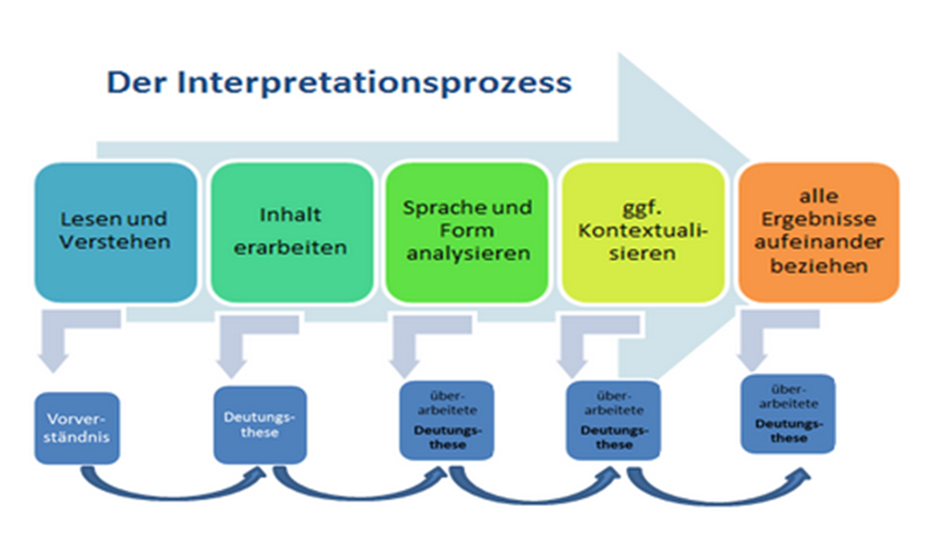 Überprüfen des Textverständnisses
Endgültige Deutungsthese formulieren:
Beispiel: In seiner Parabel verdeutlicht Brecht, welche Eigenschaften er am Menschen als gesellschaftlichem Wesen schätzt.
Landesbildungsserver Baden-Württemberg, Fachredaktion Deutsch, www.deutsch-bw.de